A practical introduction to using Neural Networks in reserving on individual claims data
Machine Learning in Reserving Working Party
Sarah MacDonnell
Jacky Poon
29 April 2024
About the speakers
Sarah MacDonnell
Chair of Machine Learning in Reserving Working Party
Actuarial Consultant at Lane Clark & Peacock LLP
Member of GI Board
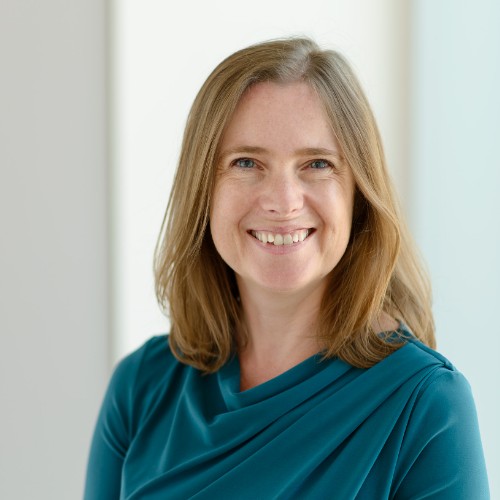 Jacky Poon
Member of Machine Learning in Reserving Working Party
Head of Actuarial and Analytics at nib Health Funds (ASX:NHF)
Convenor for the Young Data Analytics Working Group (with Actuaries Institute in Australia)
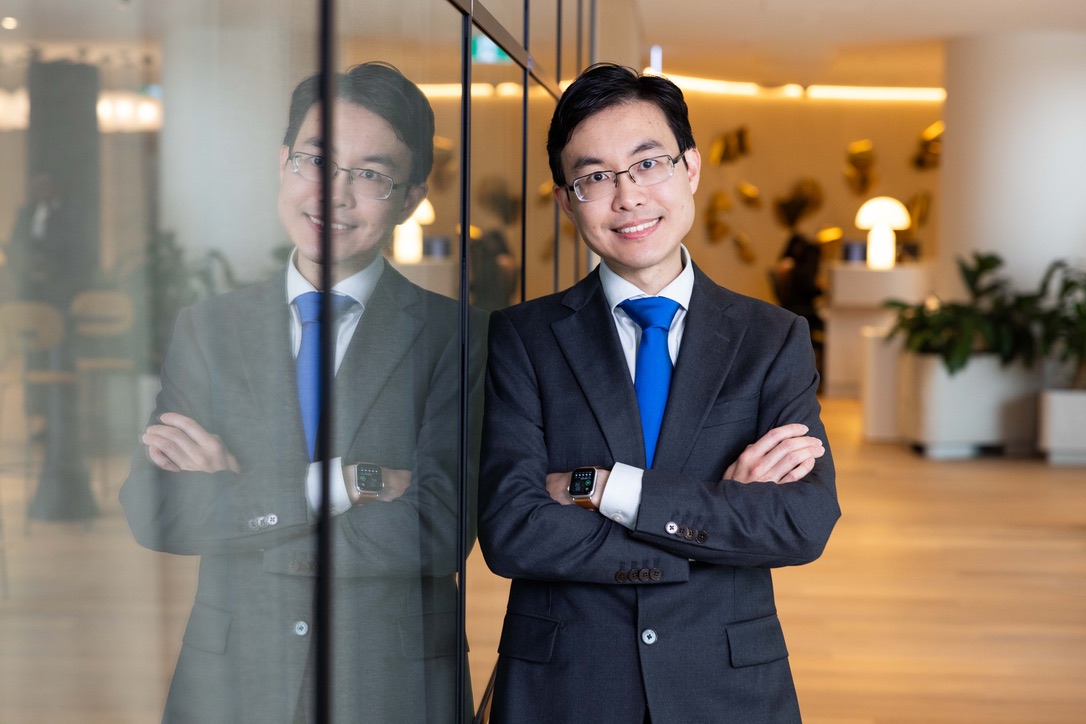 2
25 April 2023
MLR WP: Machine Learning in Reserving Working Party
The General Insurance Machine Learning in Reserving working party (MLR WP) aims 
to look at ways that machine learning can be incorporated into reserving practice, 
to support reserving actuaries to gain ML skills, and 
to undertake our own research.

Over 70 volunteers 
Data scientists, actuaries and academics 
Worldwide
Over 30 blogs published since 2020
3
25 April 2023
A reserving actuary’s introduction to neural networks:The Blogs
Why?
Creating a framework
Making it easier for reserving actuaries to develop the skills
Encourage research – run on your own data
4
29 April 2024
2014 GIROC reserving survey
Reserving actuaries are doing better than they realised shock!
According to executive board members
actuarial advice is highly valued and actuarial opinions are sought out
fed into planning and strategy
5
29 April 2024
A reserving actuary’s introduction to neural networks:The Blogs
Why?
Creating a framework
Making it easier for reserving actuaries to develop the skills
Encourage research – run on your own data
Not a panacea – you still need to invest time
6
29 April 2024
What we will cover today
Where ML in reserving is
Why use machine learning and neural networks?
Our vision of actuarial ‘open source research’
Examples 
Getting involved
7
29 April 2024
Where machine learning in reserving is at
A practical introduction to using Neural Networks in reserving on individual claims data
GI Spring Conference
29 April 2024
Where machine learning in reserving is at
2020 survey
time and resource constraints
difficulty in gaining the skills

Recent surveys by the FRC and the IFoA
Not a problem in pricing

Our own experience
9
29 April 2024
Why use machine learning and neural networks?
A practical introduction to using Neural Networks in reserving on individual claims data
GI Spring Conference
29 April 2024
From triangles to granular modelsFrom linear models to machine learning
Triangle models
Machine learning models
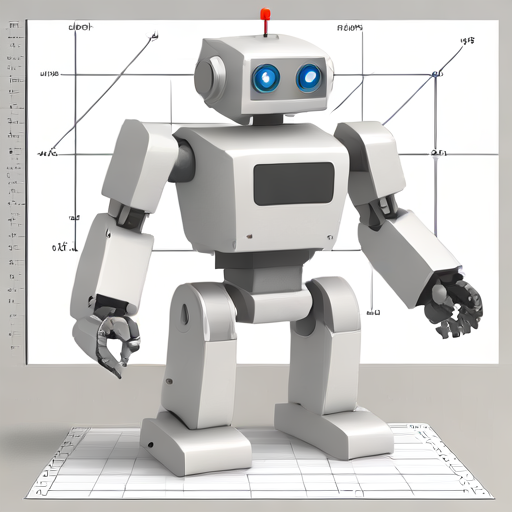 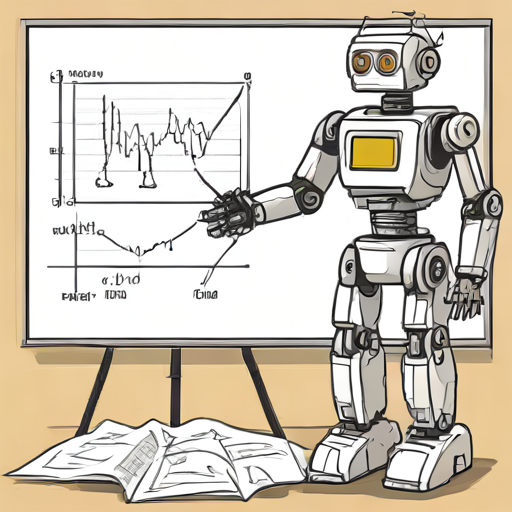 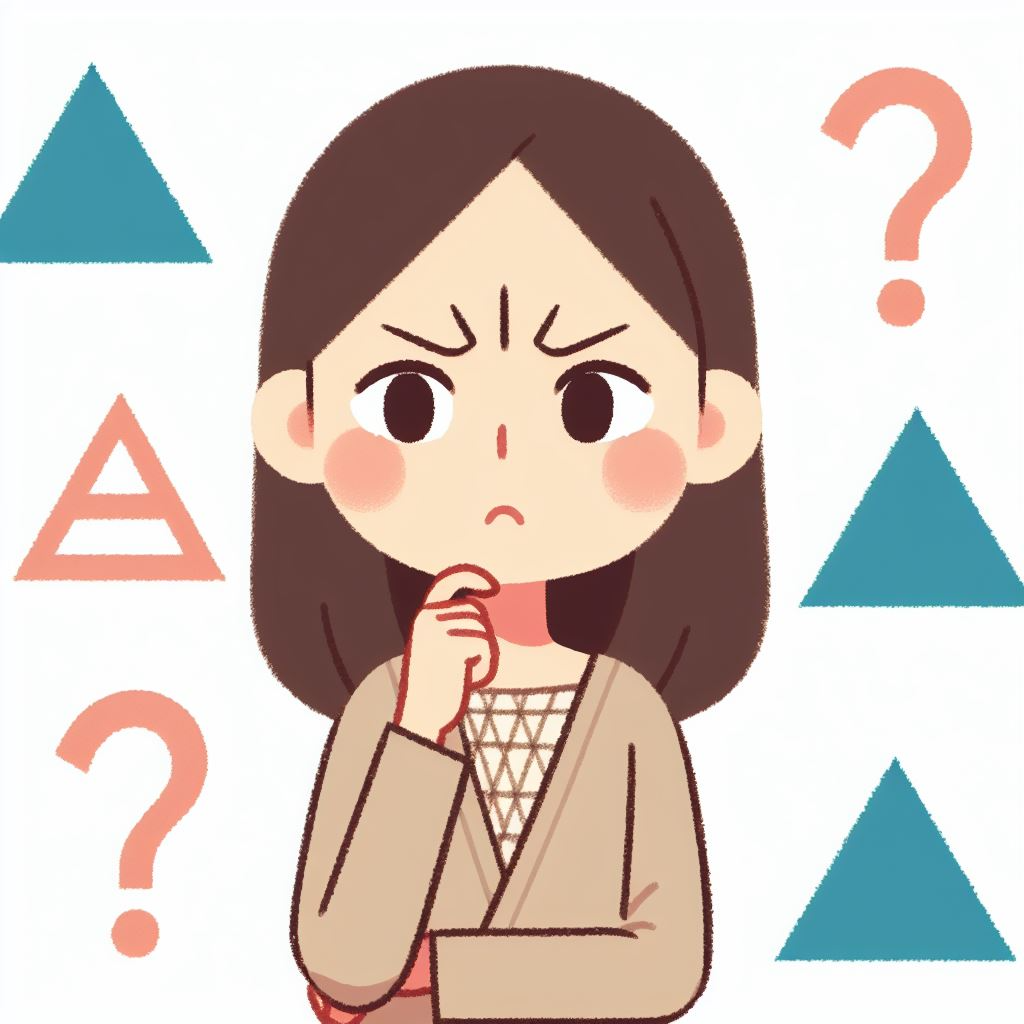 Summarised data
Simple trends
Reliance on actuarial judgement
Granular data in a data driven world
Model complex interactions
AI models
29 April 2024
Gradient Boosting Machines (GBM) vs Neural Networks
Gradient Boosting
Neural Networks
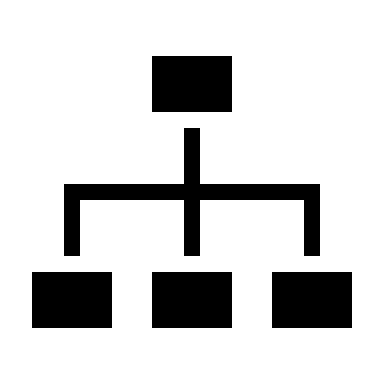 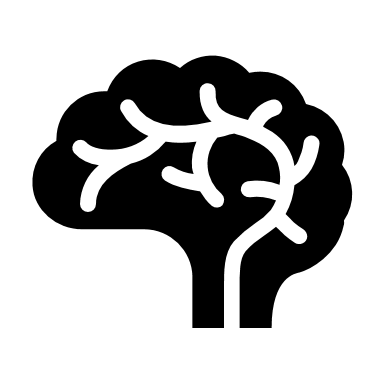 Strong on tabular data 
Very good predictive performance (and very popular) for GI pricing
Fixed structure
Fast training and inference
Supports freeform text, images, audio data, probability distributions
Flexible structures
Requires GPUs
Detailed discussion: https://www.theactuary.com/2024/02/01/data-science-lab-gbms-or-neural-networks
29 April 2024
Actuarial ‘open source research’
A practical introduction to using Neural Networks in reserving on individual claims data
GI Spring Conference
29 April 2024
Replicable code, available to all
Why code?
Replicable analysis 
Full access to version control tools

Why open source?
Research by the community, for the community
Make models accessible – “try it at home” (or at work)
Worked examples
29 April 2024
Examples
A practical introduction to using Neural Networks in reserving on individual claims data
GI Spring Conference
29 April 2024
Learning rate
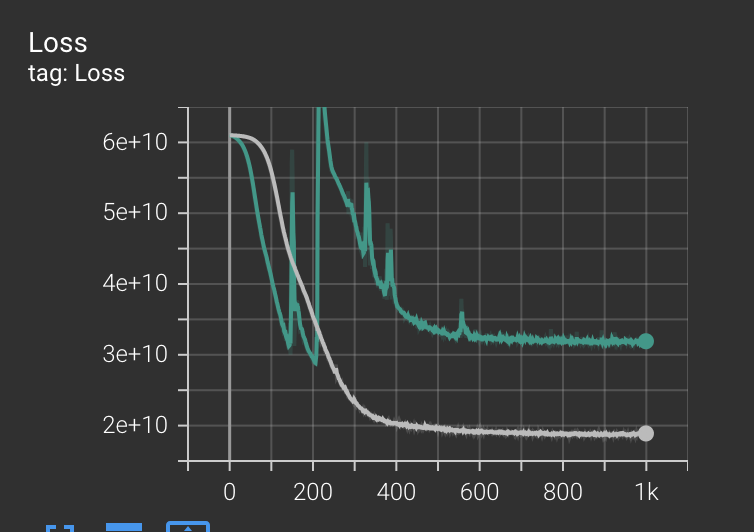 16
29 April 2024
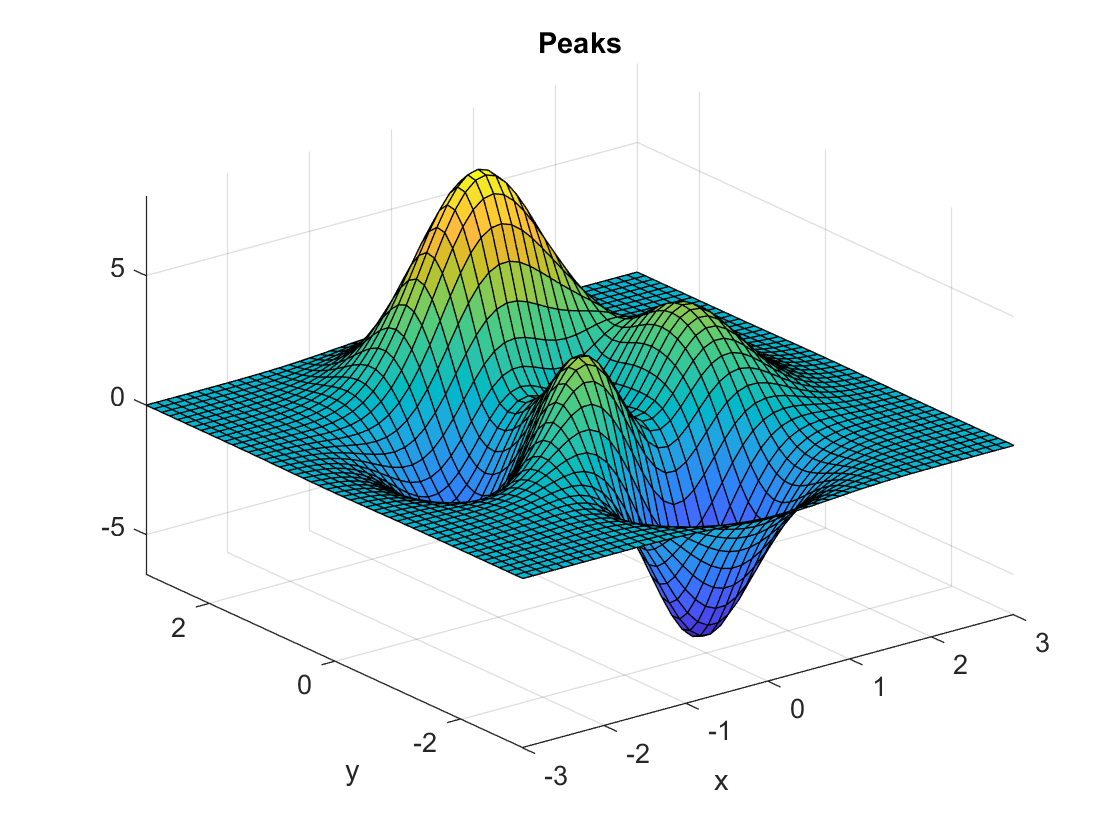 17
29 April 2024
Learning rate
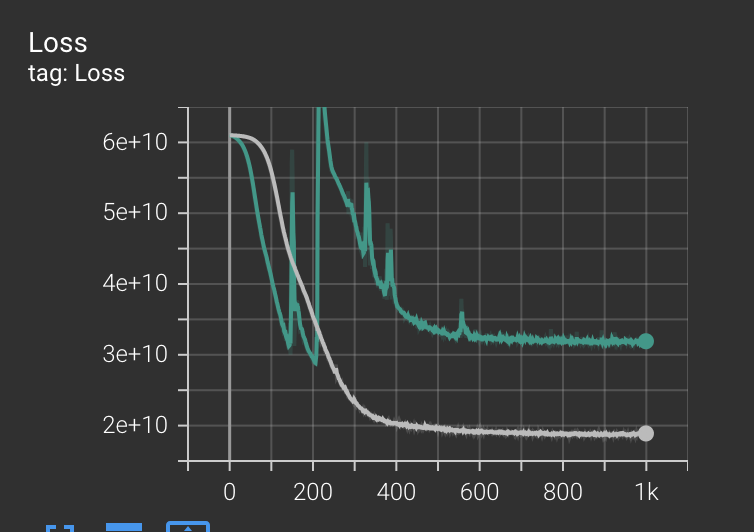 18
29 April 2024
Initialisation
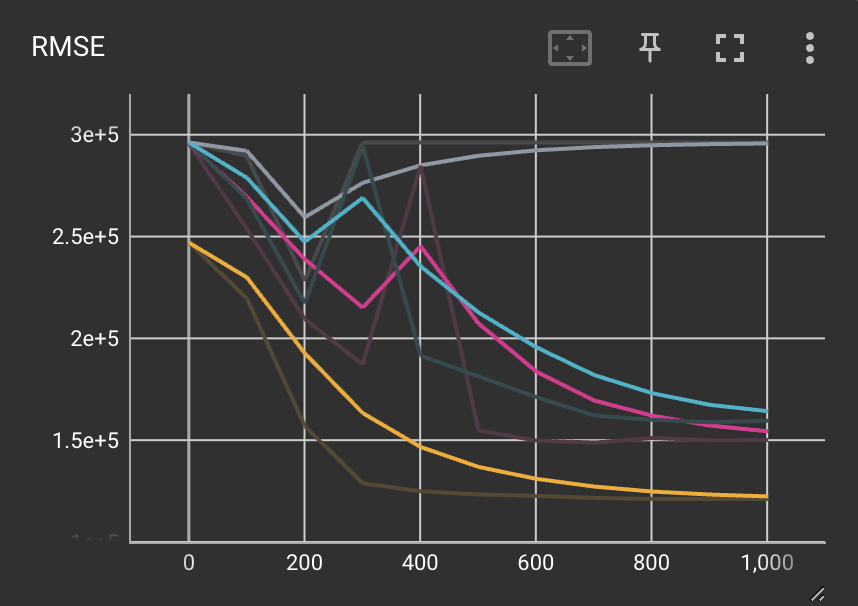 Initialisation
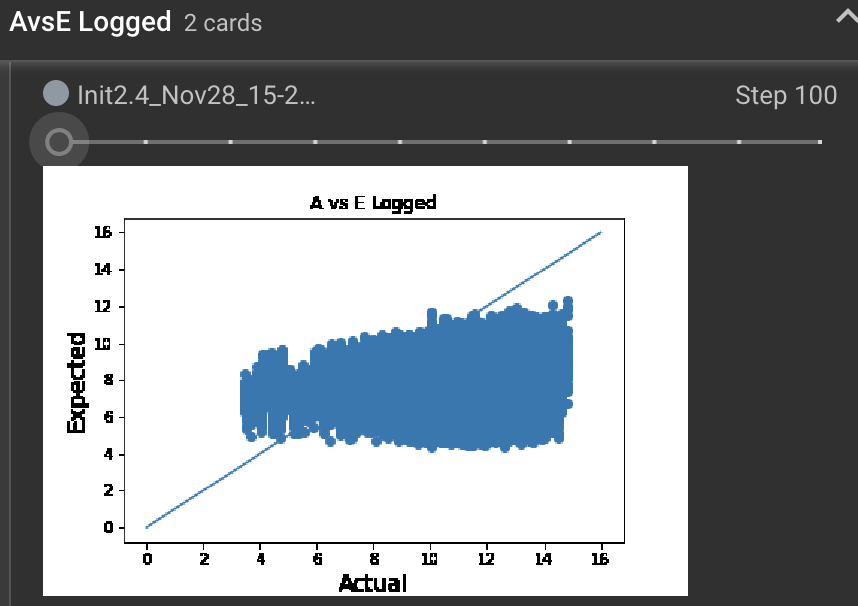 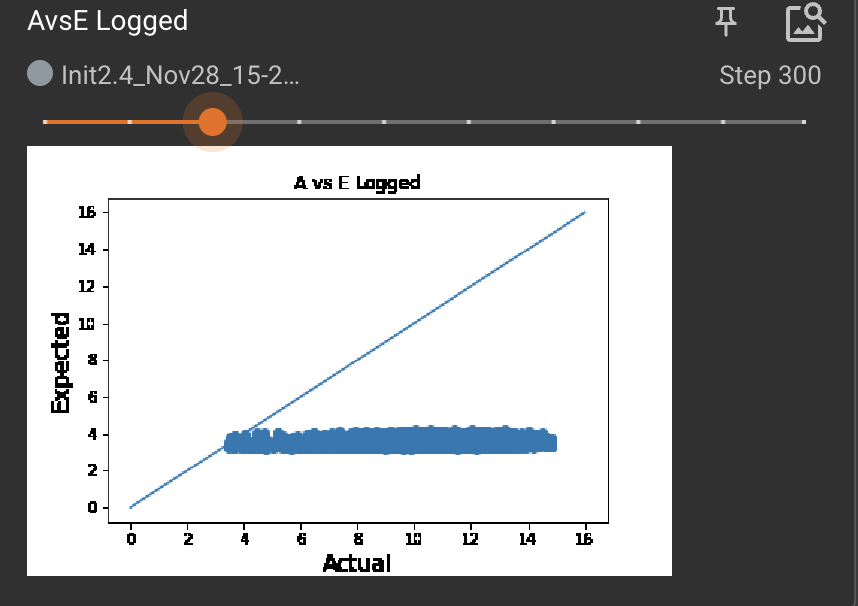 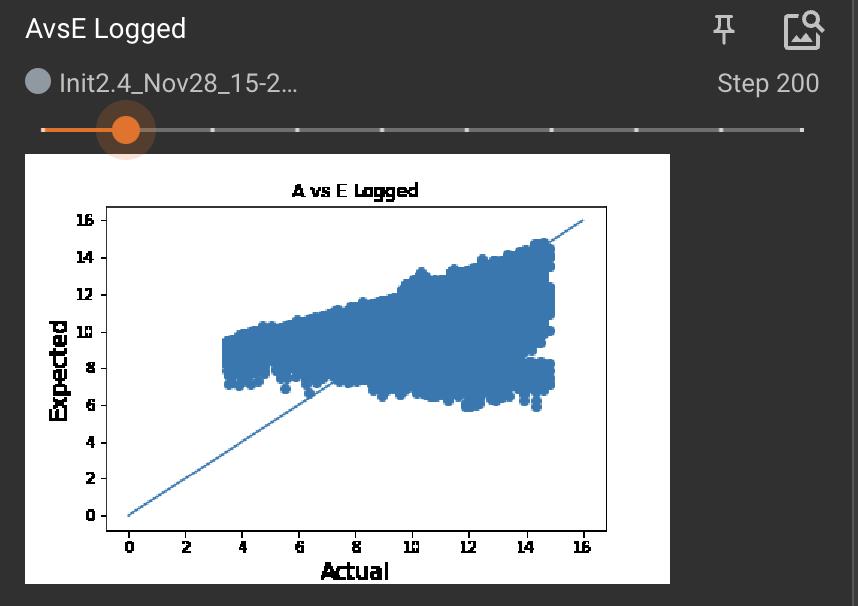 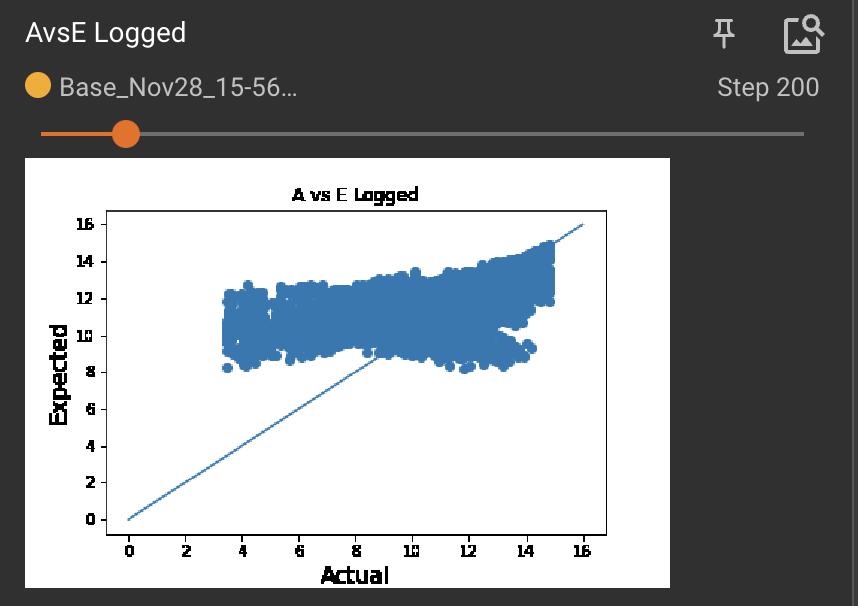 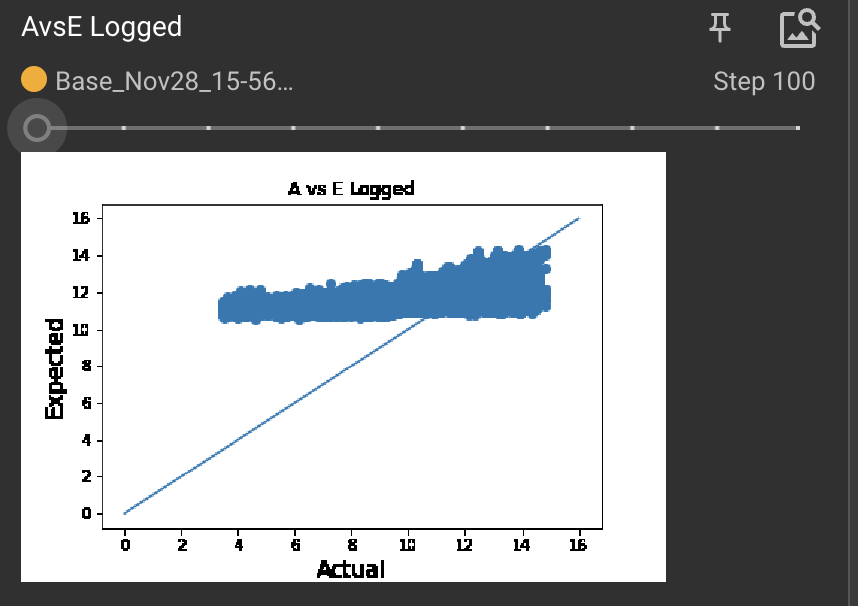 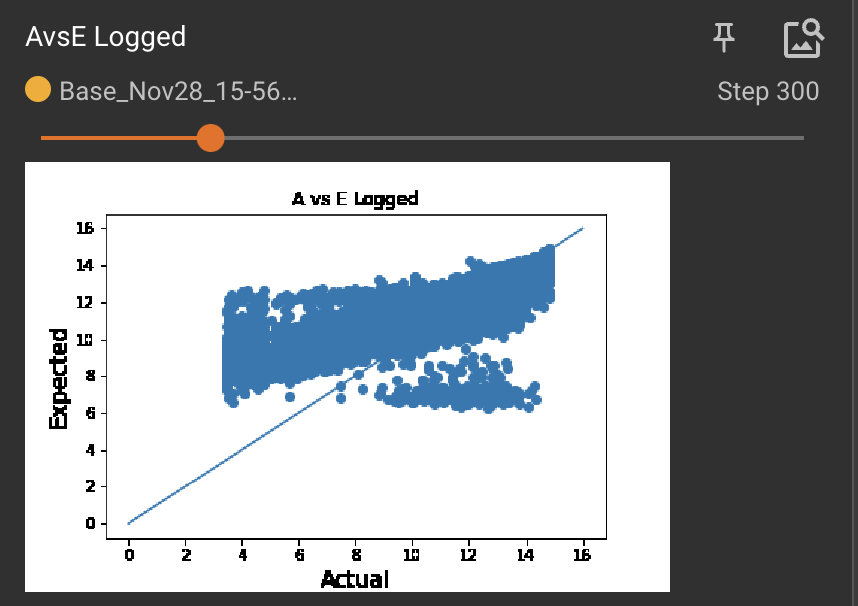 Initialisation
2.4		         4.6		       6.9		    Mean
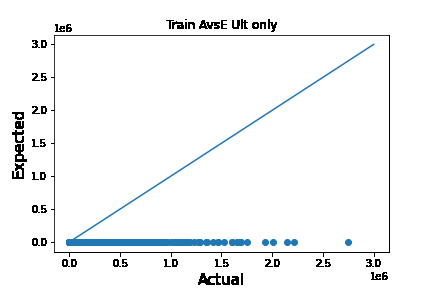 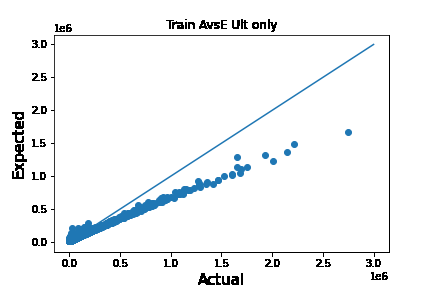 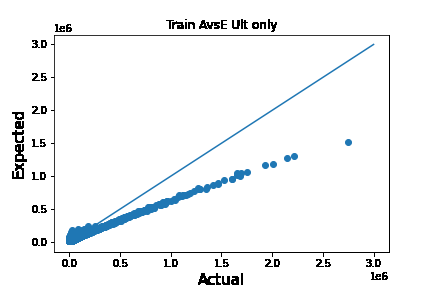 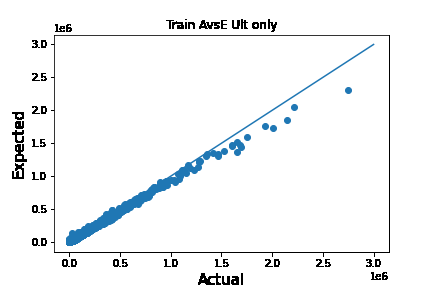 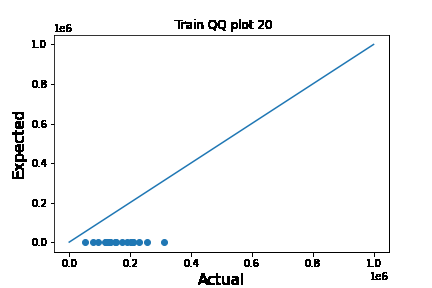 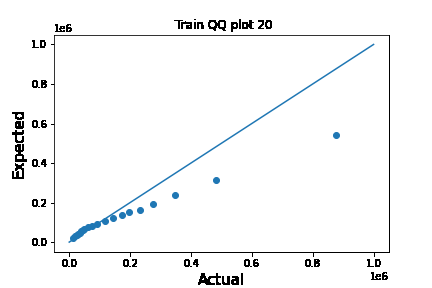 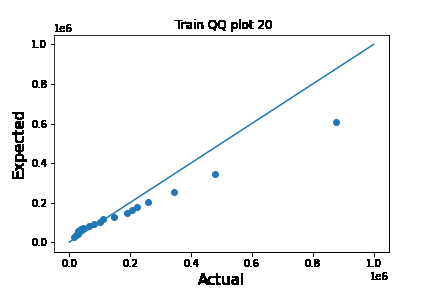 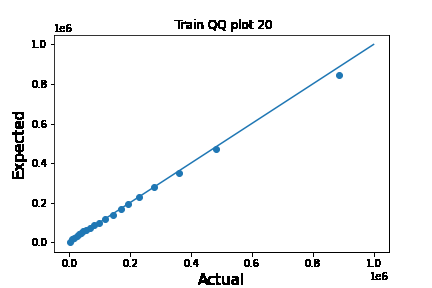 Output for different initial (logged) claim sizes shown
Activation function
ReLu
No activation function
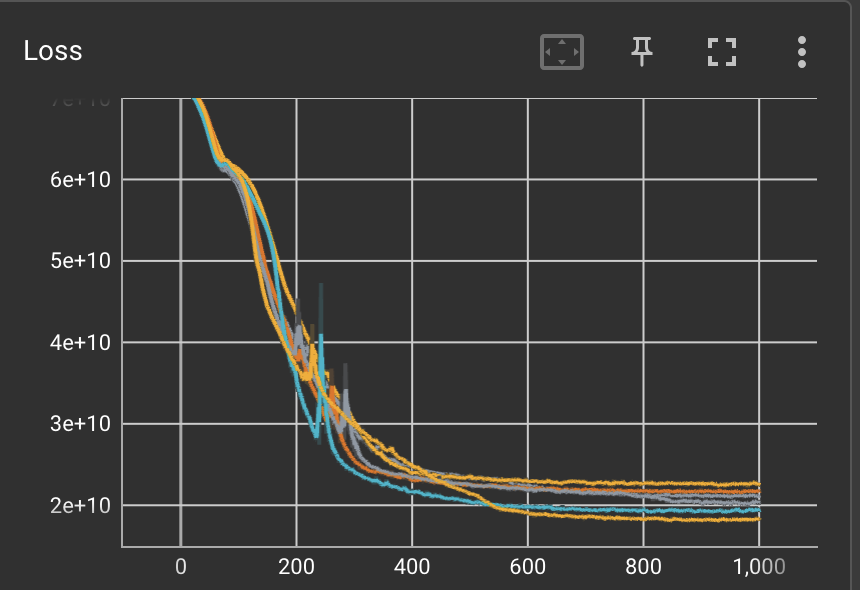 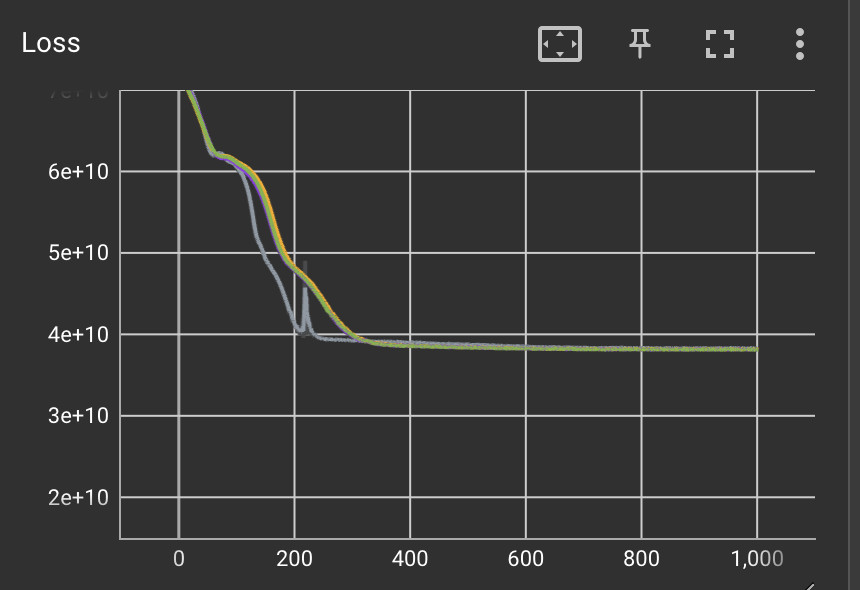 Activation function
Source: Activation Functions in Neural Networks [12 Types & Use Cases] (v7labs.com)
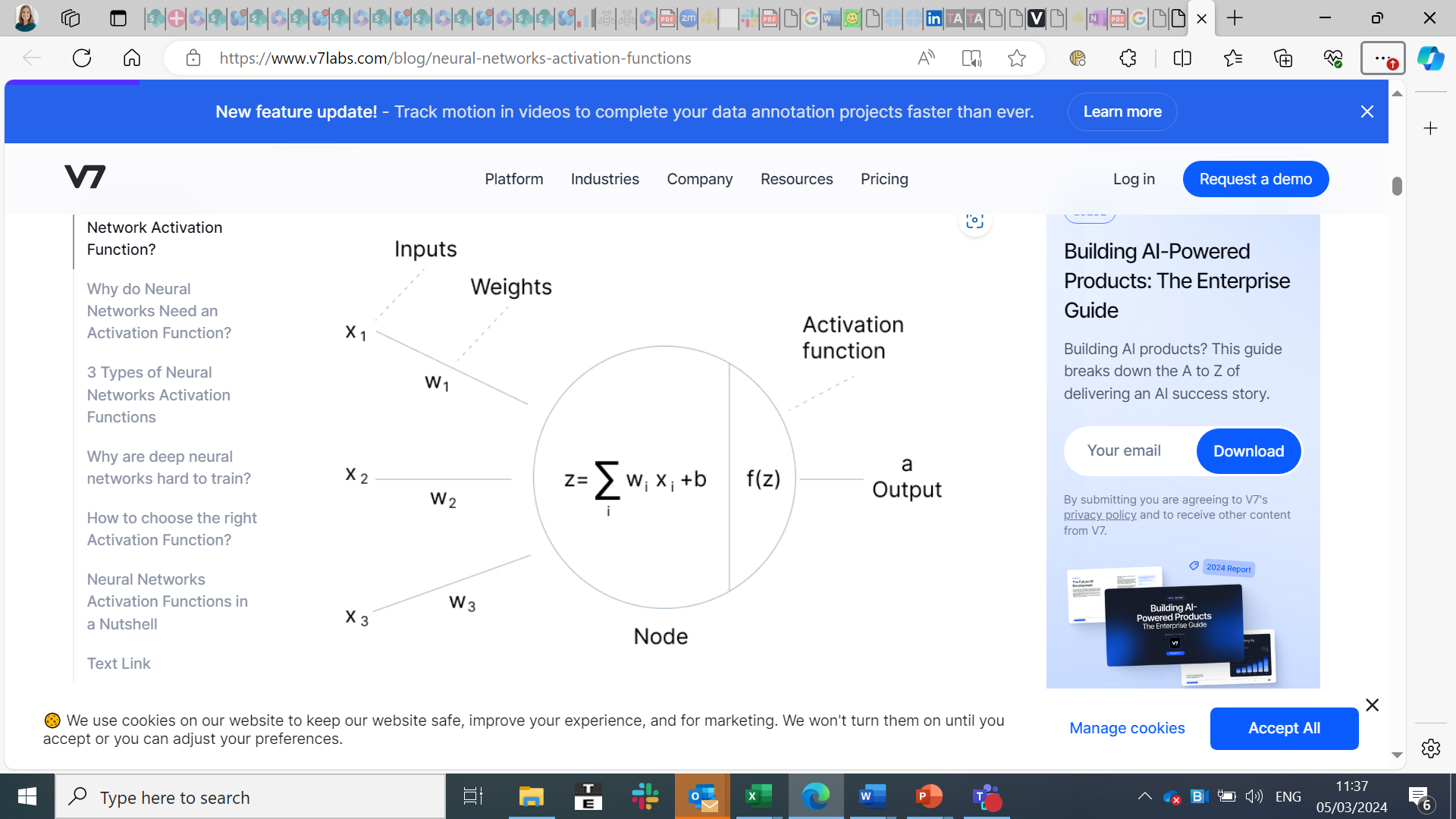 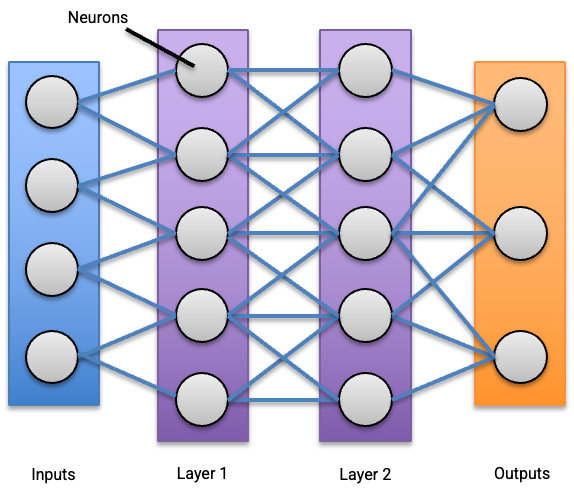 23
29 April 2024
ReLu activation function
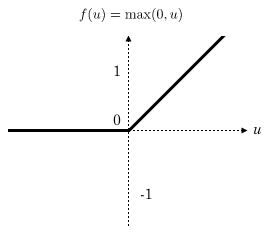 24
29 April 2024
Activation function
ReLu				           None
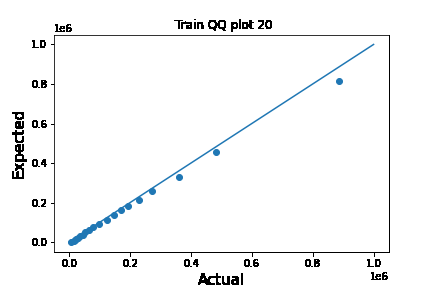 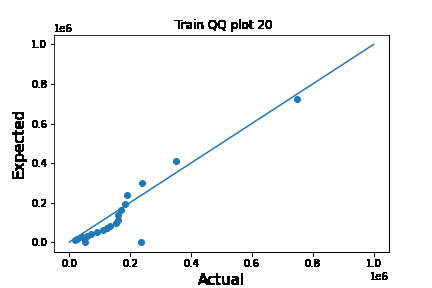 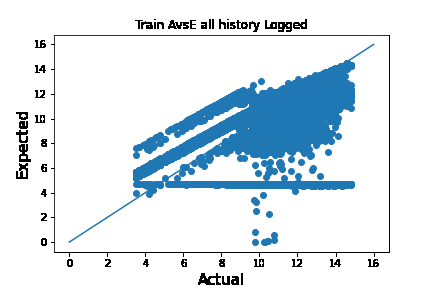 25
29 April 2024
Activation function
ReLu						None
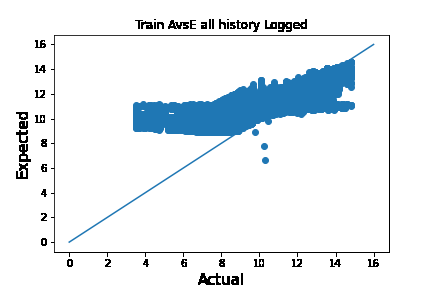 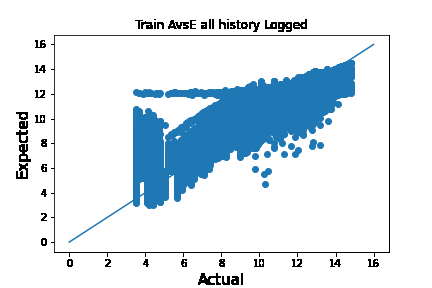 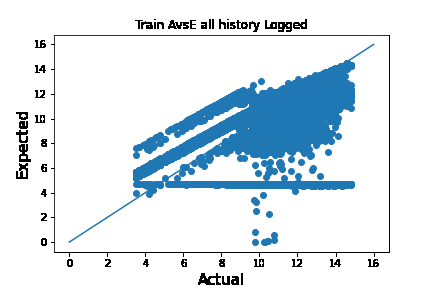 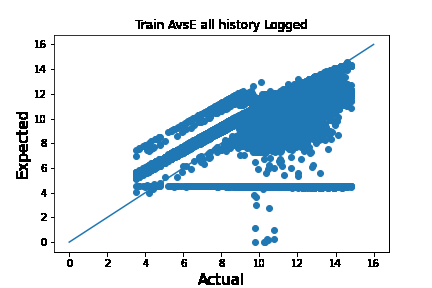 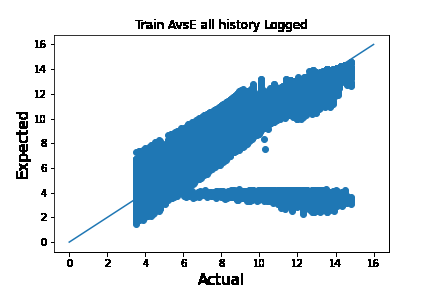 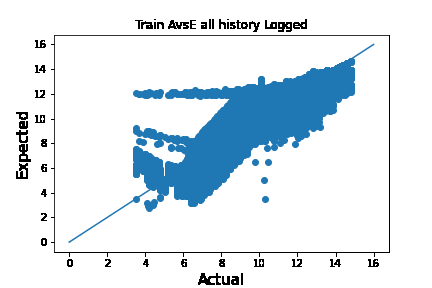 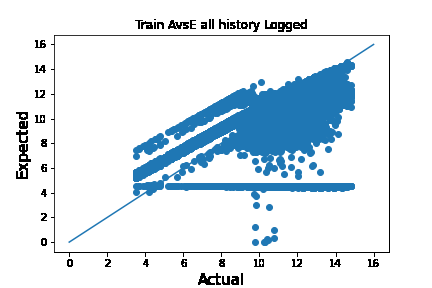 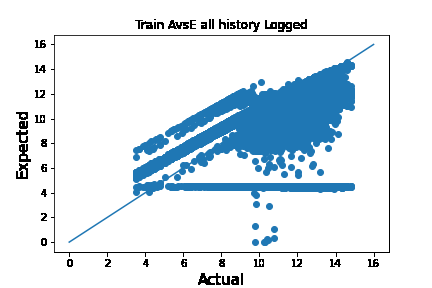 GLMs and Neural Networks
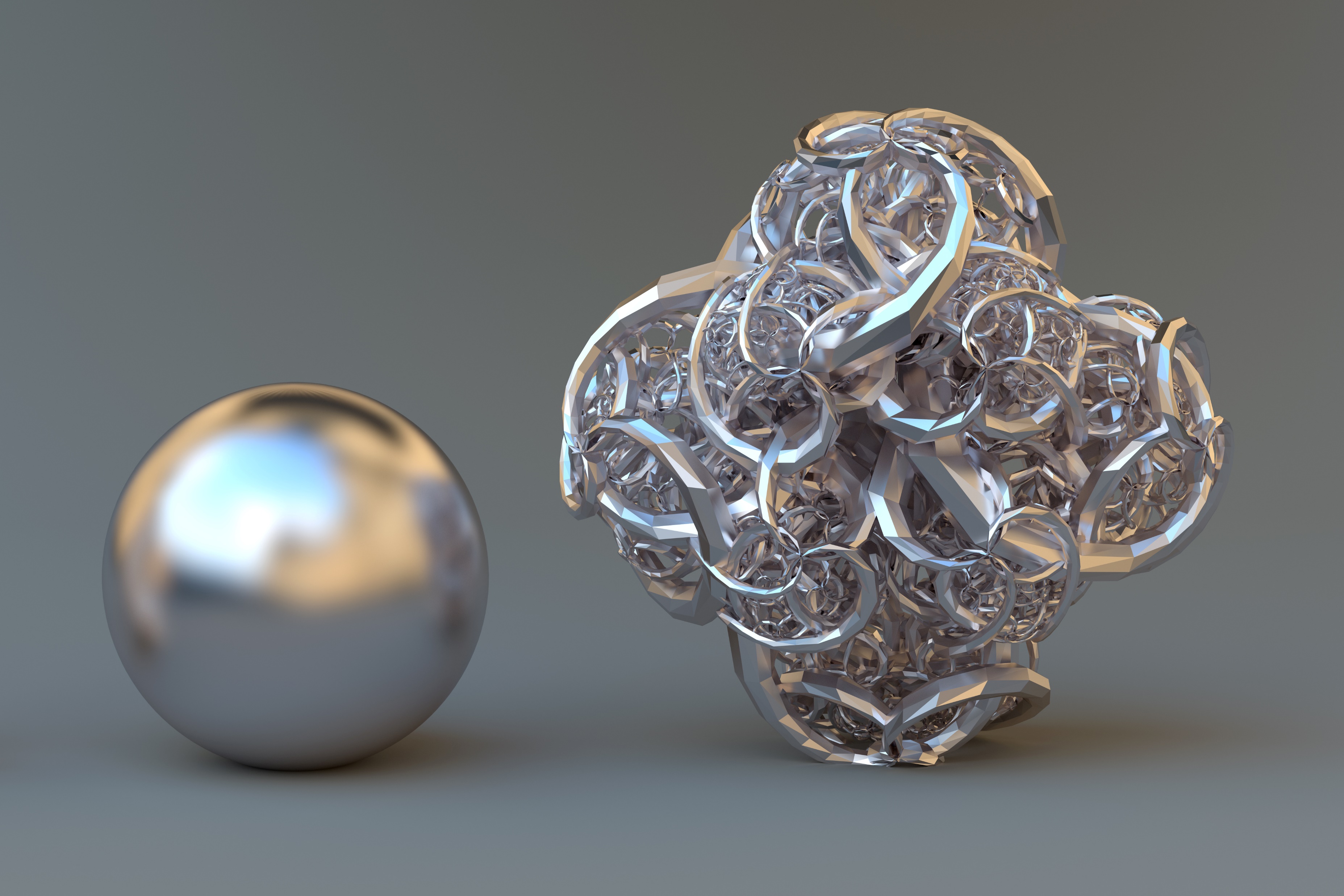 27
29 April 2024
Weights and biases
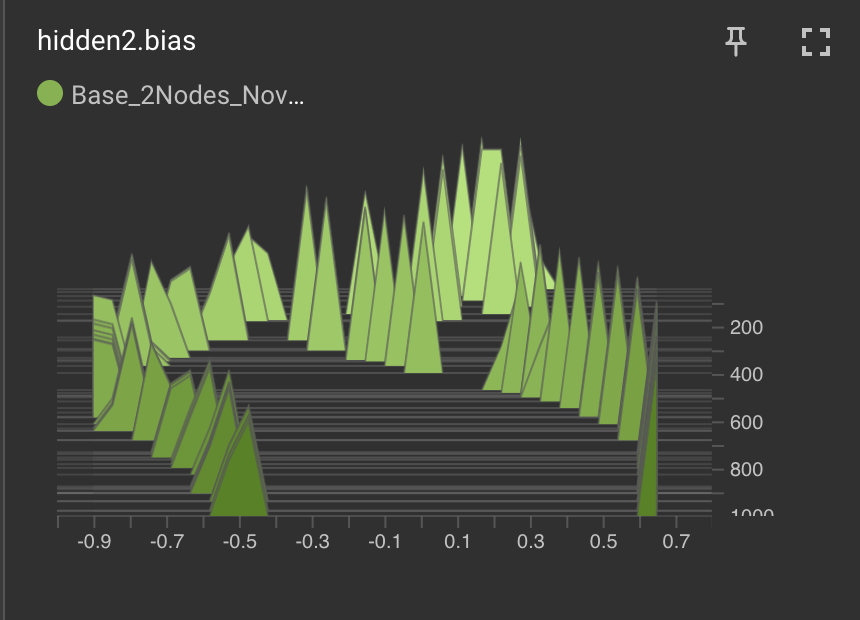 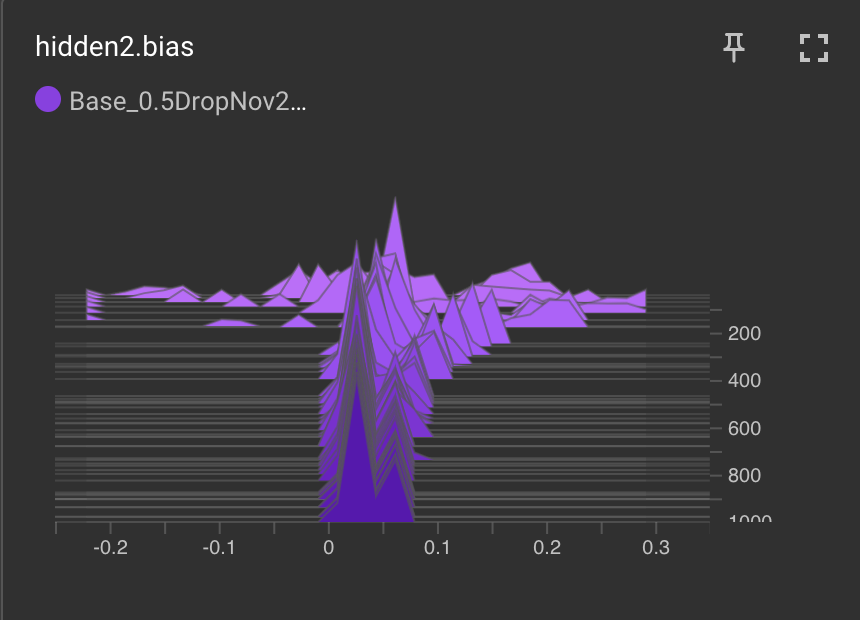 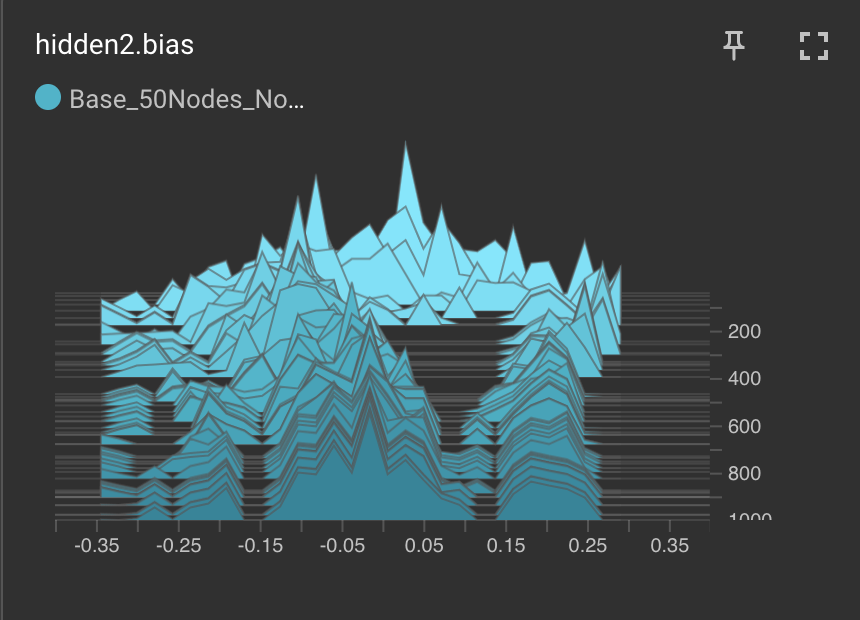 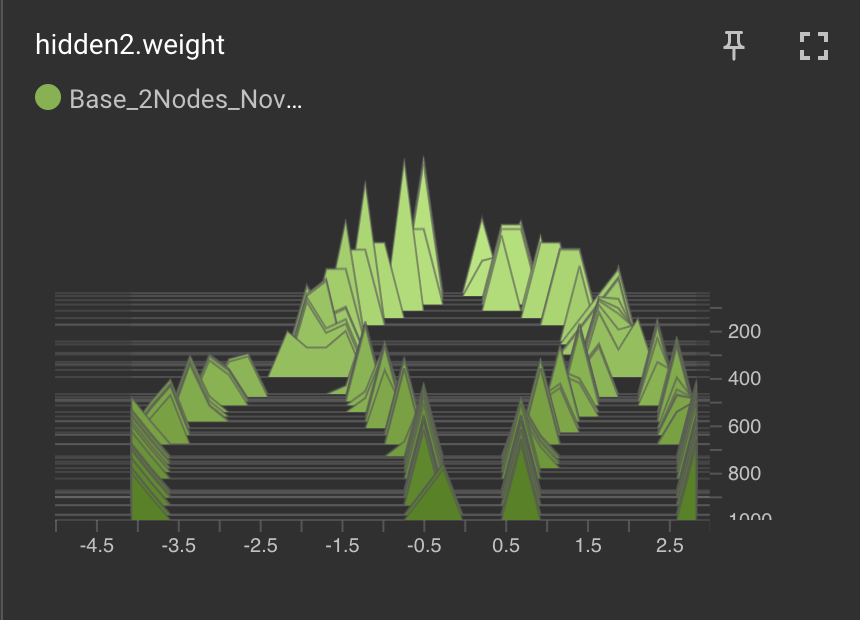 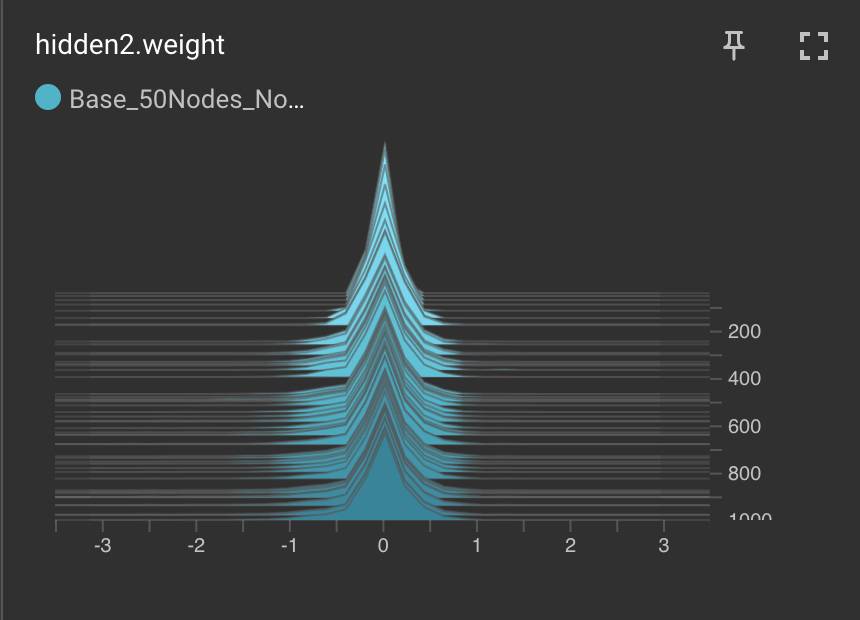 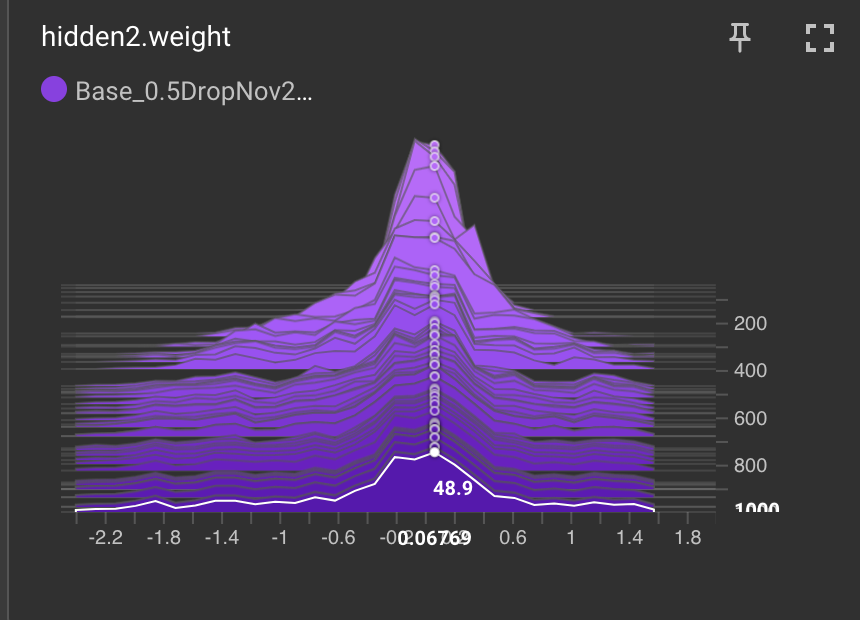 Building up knowledge and judgement
Personal					Solving together
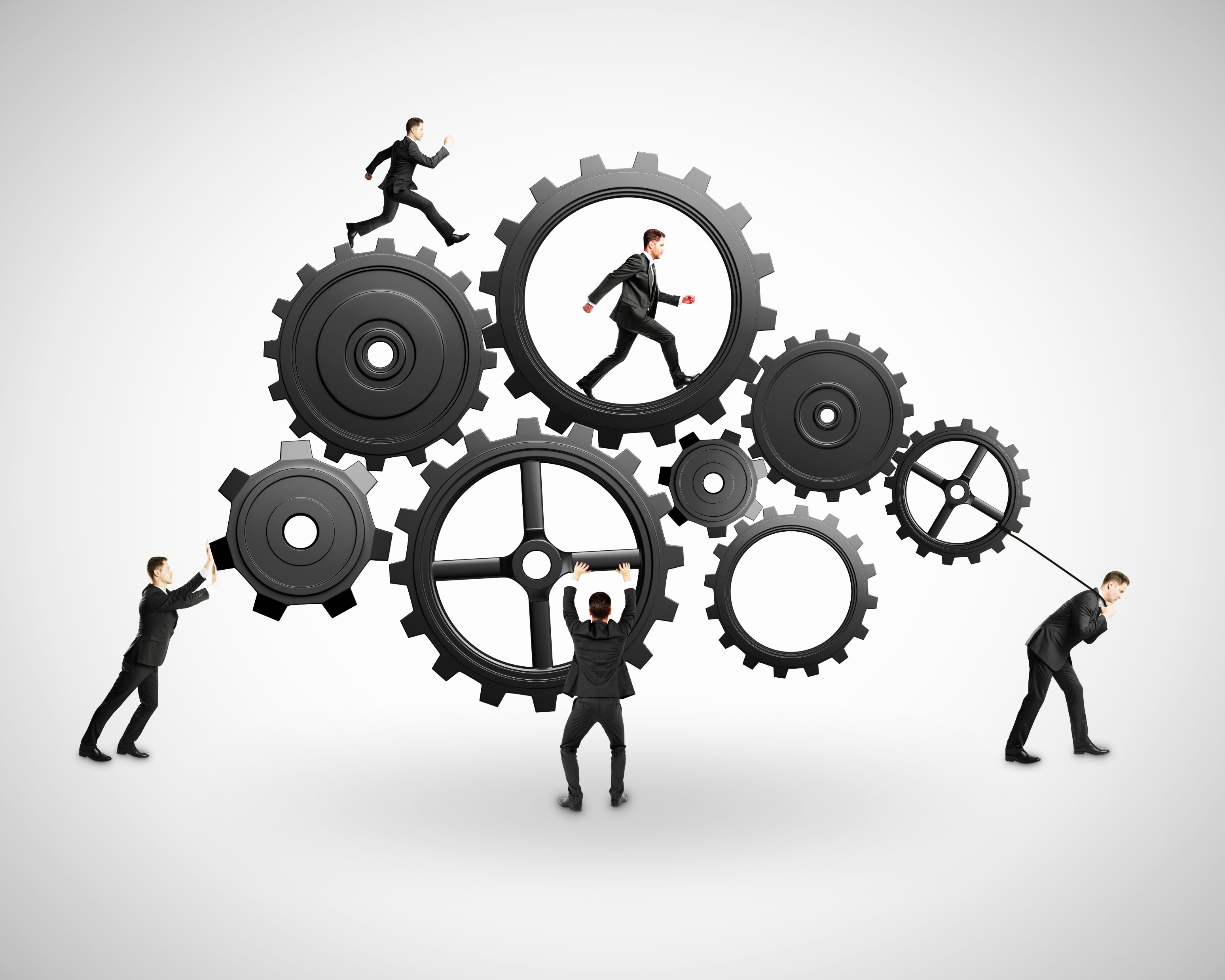 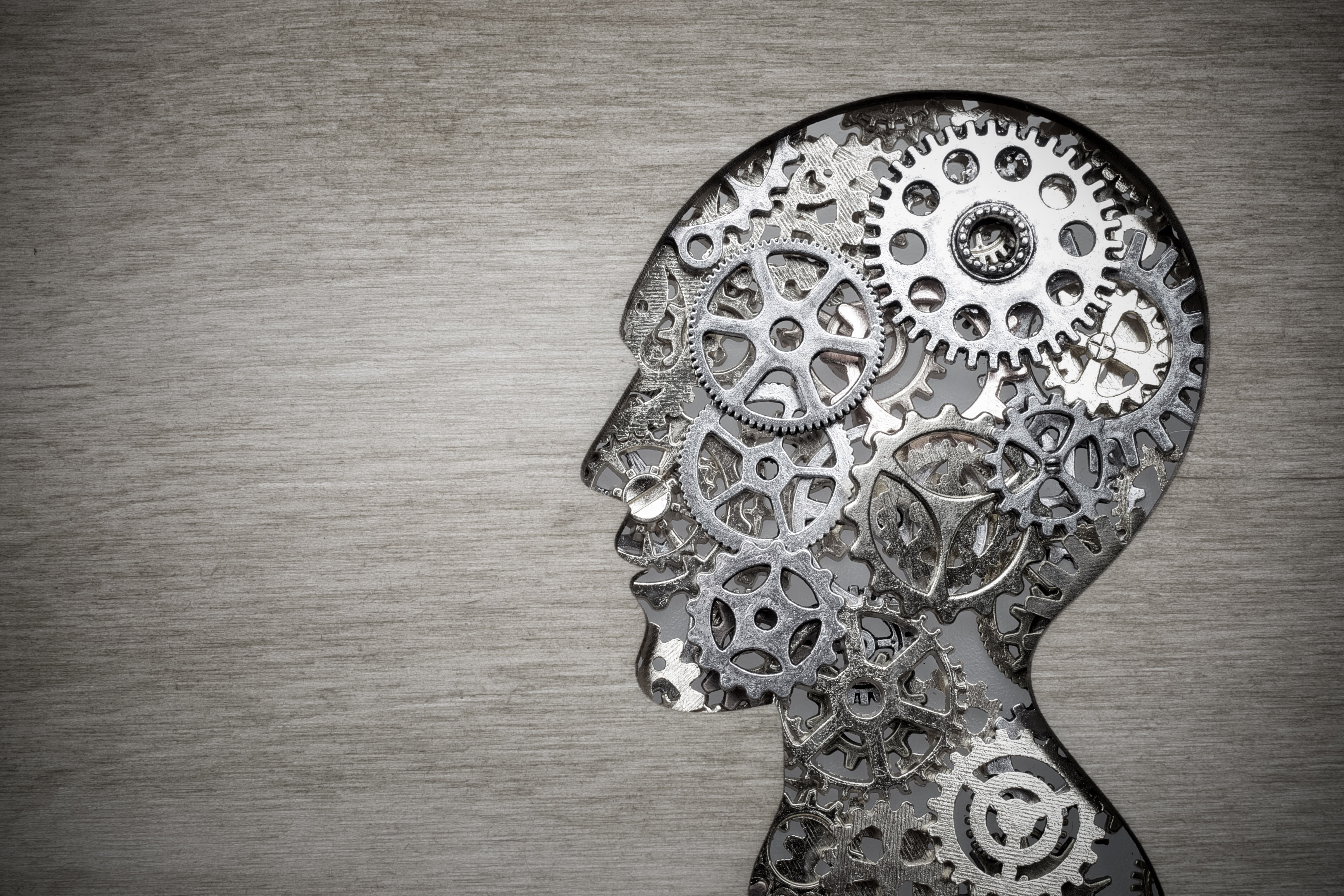 Still a way to go
Lots to explore!
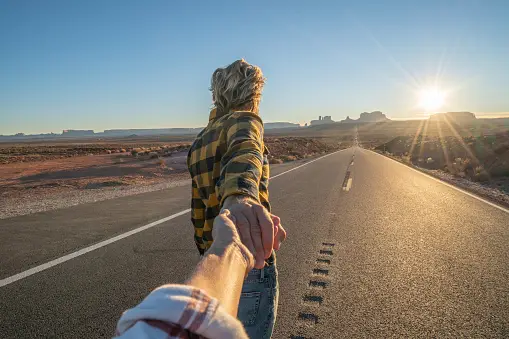 We plan to share our investigations – ‘open source research’
30
29 April 2024
Getting Involved
A practical introduction to using Neural Networks in reserving on individual claims data
GI Spring Conference
29 April 2024
Getting involved
The Blogs
Machine Learning in Reserving Working Party - A practical introduction to using neural networks in reserving on individual claims data (institute-and-faculty-of-actuaries.github.io)
Communities – GI and Data Science areas
LinkedIn
IFoA General Insurance Machine Learning in Reserving | Groups | LinkedIn
GitHub site
Machine Learning in Reserving Working Party - General Insurance Machine Learning in Reserving Working Party (institute-and-faculty-of-actuaries.github.io)
Book
Machine Learning in Non-Life Reserving (mlrwp.github.io)
IFoA volunteering page
32
29 April 2024
[Speaker Notes: Still working it out]
Comments
Questions
Expressions of individual views by members of the Institute and Faculty of Actuaries and its staff are encouraged.
The views expressed in this presentation are those of the presenter.
33
29 April 2024